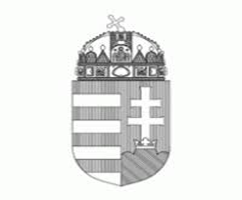 PÉNZÜGYMINISZTÉRIUM
KÖNYVVIZSGÁLÓI KÖZFELÜGYELET
Áttekintés
Könyvvizsgálók továbbképzéseBudapest, 2018. október 9-10.
1
Tartalom
A lényeges hibák kijavításának ellenőrzése
A nem helyesbített hibás állítások lényegességének vizsgálata, következtetések levonása
Kapcsolt felekkel és a vállalkozás folytatása elvével összefüggő bizonyítékok áttekintése, a könyvvizsgálói jelentésre gyakorolt hatás értékelése, kapcsolat a mer szabályzattal
Az elemző eljárások eredményének értékelése és a beszámoló számviteli törvénynek /IFRS-eknek és számviteli politikának való megfelelése
2
A lényeges hibák összegyűjtése, ellenőrzése
A könyvvizsgálónak az egyértelműen elhanyagolhatókon kívül össze kell gyűjtenie a könyvvizsgálat során azonosított hibás állításokat.

Mérlegelni szükséges, hogy az azonosított hibás állítások miatt szükséges-e módosítani az átfogó könyvvizsgálati stratégiát és a könyvvizsgálati tervet?

Kommunikáció
3
A nem helyesbített hibás állítások lényegességének vizsgálata, következtetések levonása
A nem helyesbített hibás állítások hatásának értékelése és annak dokumentálása
írásbeli nyilatkozat arra vonatkozóan, hogy meggyőződésük szerint a nem helyesbített hibás állítások hatásai önmagukban és együttesen lényegtelenek-e a pénzügyi kimutatások egésze szempontjából? (A teljességi nyilatkozat része.)
4
A vállalkozás folytatása elvével összefüggő bizonyítékok áttekintése
amikor a könyvvizsgáló a jelentésé­ben a vállalkozás folytatásával kapcsola­tos lényeges bizonytalanságra hívja fel a beszámoló felhasználóinak a figyelmét,

 
akkor azt az általános figyelemfelhívó be­kezdéstől elkülönülten, egy másik bekez­désben, „A vállalkozás folytatására vo­natkozó lényeges bizonytalanság” alcím alatt kell szerepeltetnie a könyvvizsgálói jelentésben.

A vállalkozás folytatásával kapcsolat­ban az a követelmény nem változott, hogy a figyelemfelhívás a lényeges bizonytalan­ságra csak akkor helyénvaló, ha a vállal­kozás folytathatóságát illetően fennálló lényeges bizonytalanságot a gazdálkodó megfelelően közzétette az éves beszámo­lóban és a könyvvizsgáló egyébként arra a következtetésre jutott, hogy helyénvaló a vezetés részéről a vállalkozás folytatásá­nak elvén alapuló számvitel alkalmazása.
5
A vállalkozás folytatása elvével összefüggő bizonyítékok áttekintése
Fontos ismételten hangsúlyozni, hogy a standard értelmében a könyvvizsgáló minden esetben felelős azért, hogy érté­kelje, vajon a vezetés helyesen járt-e el akkor, amikor a beszámolót a vállalko­zás folytatásának elvén alapuló számvi­tel alkalmazásával állította össze.
amennyiben a lényeges bizonytalanságot nem tették közzé megfelelően a pénzügyi kimutatásokban

		korlátozott vagy ellenvéleménnyel ellátott 			könyvvizsgálói jelentés
6
Fordulónap utáni események vizsgálata
Azonosítani kell minden olyan eseményt, amely a pénzügyi kimutatások módosítását vagy az azokban való közzétételt igényli. 

Szakaszai:
1. fordulónap és a könyvvizsgálói jelentés dátuma között
interjú készítés
jegyzőkönyvek áttekintése (FB, AB, vezetés)
fordulónapot követő évközi kimutatások áttekintése
teljességi nyilatkozat
7
Fordulónap utáni események vizsgálata
2. A könyvvizsgálói jelentés dátuma után, de a pénzügyi kimutatások nyilvánosságra hozatalának dátuma előtt:
könyvvizsgáló nem köteles semmilyen könyvvizsgálati eljárást végrehajtani, kivéve ha:

Jelentés dátuma után, de a közzététel előtt tudomására jutott tény, ami miatt módosítani kellene a véleményt: 
meg kell vitatnia a kérdést a vezetéssel,
meg kell határoznia, szükség van-e a pénzügyi kimutatások módosítására, és ha igen,
interjút kell készítenie a vezetéssel arról, hogy a vezetés hogyan szándékozik kezelni a kérdést a pénzügyi kimutatásokban.
Ha a vezetés módosít, csak akkor lehet új jelentést kiadni.
8
Fordulónap utáni események vizsgálata
3. Könyvvizsgáló számára a pénzügyi kimutatások nyilvánosságra hozatala után ismertté vált tények:
Könyvvizsgáló nem köteles semmilyen könyvvizsgálati eljárást végrehajtani, kivéve ha:

jelentés dátuma után, de a közzététel előtt tudomására jutott tény, ami miatt módosítani kellene a véleményt: 
meg kell vitatnia a kérdést a vezetéssel,
meg kell határoznia, szükség van-e a pénzügyi kimutatások módosítására, és ha igen,
interjút kell készítenie a vezetéssel arról, hogy a vezetés hogyan szándékozik kezelni a kérdést a pénzügyi kimutatásokban.
Nem lehet visszavonni a könyvvizsgálói jelentést!
9
Az elemző eljárások eredményének értékelése
A könyvvizsgálat végéhez közeli időpontban olyan elemző eljárásokat kell megtervezni és végrehajtani, amelyek segítséget nyújtanak az átfogó következtetés kialakítása során, hogy a pénzügyi kimutatások összhangban vannak-e a könyvvizsgáló gazdálkodó egységről szerzett ismereteivel. 
Az elemző eljárások végrehajtásához különböző módszerek alkalmazhatók. 
	- egyszerű összehasonlítások (terv–tény, bázis-tárgy)
Ha az elvárt értékektől eltérést állapít meg a könyvvizsgáló, további könyvvizsgálati eljárásokat kell végrehajtania (pl.: interjú a vezetéssel)
10